MAC Protocols forHealth CareWireless Sensor Networks (HCWSNs)
Bob Kinicki
WPI CS Professor
PEDS Seminar September 19, 2011
Outline
Introduction/Motivation for Health Care Wireless Sensor Networks (HCWSNs)
Brief Wireless Sensor Network (WSN) ‘Primer’
Types of WSNs
Power-Aware MAC Protocols
Requirements for Health Care WSNs
CSMA MAC Protocols for HCWSNs
Conclusions
PEDS Seminar September 19, 2011         WSNs in Health Care
2
Introduction / Motivation
Wireless Sensor Networks (WSNs) are now viable for:
Medical care applications
Patients, doctors, geriatrics (assisted living, nursing home), hospital and lab situations
”Inexpensive sensors are generously embedded in the environment to automate vital signs monitoring and aggregation to health facilities in real-time.”                                       [DS-MAC]
Disaster response applications
First responders’ conditions, environmental conditions, victim recovery and coordination.
PEDS Seminar September 19, 2011         WSNs in Health Care
3
A Vision for Wireless MIS
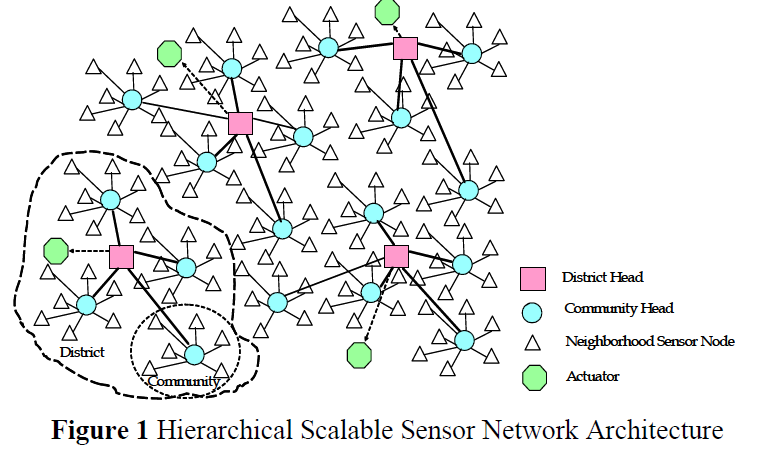 [DS-MAC]
Concept includes smart phone platforms
to streamline continuous monitoring.
PEDS Seminar September 19, 2011         WSNs in Health Care
4
A Vision for Wireless MIS
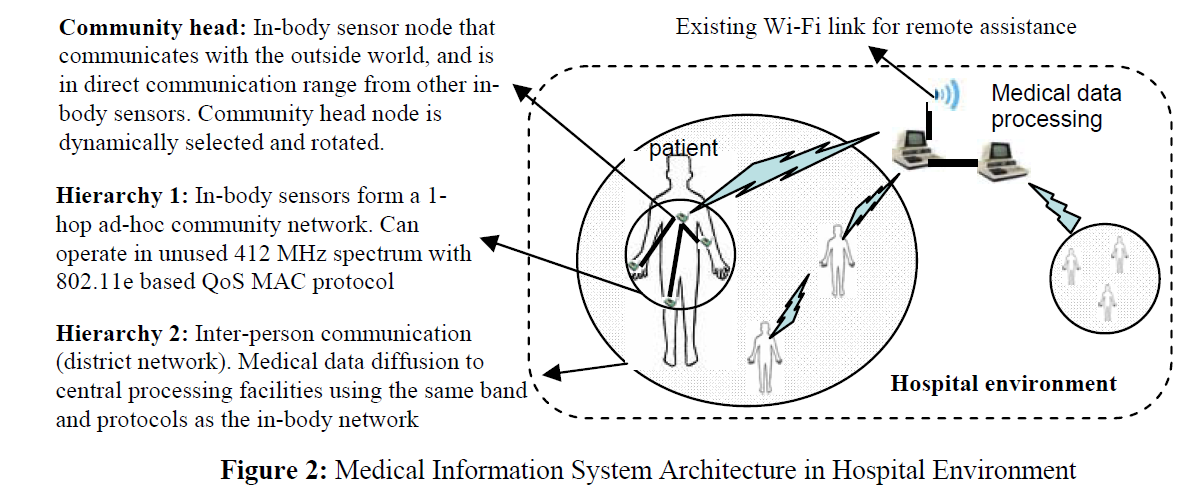 [DS-MAC]
Health surveillance region provides a multi-hop path
from body sensor networks to central data log and
processing nodes.
PEDS Seminar September 19, 2011         WSNs in Health Care
5
WSNs for Assisted Living
Alarm-Net
University of Virginia
Berkeley Fall Detection System
PEDS Seminar September 19, 2011         WSNs in Health Care
6
WSNs for Assisted Living
PEDS Seminar September 19, 2011         WSNs in Health Care
7
WSNs for Assisted Living
Two-Tiered
WSN
Architecture
PEDS Seminar September 19, 2011         WSNs in Health Care
8
Outline
Introduction/Motivation for Health Care Wireless Sensor Networks (HCWSNs)
Brief Wireless Sensor Network (WSN) ‘Primer’
Types of WSNs
Power-Aware MAC Protocols
Requirements for Health Care WSNs
CSMA MAC Protocols for HCWSNs
Conclusions
PEDS Seminar September 19, 2011         WSNs in Health Care
9
Wireless Sensor Networks
A distributed connection of nodes  that coordinate to perform a common task.
In many applications, the nodes are battery powered and it is often very difficult to recharge or change the batteries.
Prolonging network lifetime is a critical issue.
Sensors often have long period between transmissions (e.g., in seconds).
Thus, a good WSN MAC protocol needs to be energy efficient.
PEDS Seminar September 19, 2011         WSNs in Health Care
10
Wireless Sensor Networks
Sources of energy waste:
Idle listening, collisions, overhearing and control overhead and overmitting.
Idle listening dominates (measurements show idle listening consumes between 50-100% of the energy required for receiving.)
Idle listening:: listen to receive possible traffic that is not sent.
Overmitting:: transmission of message when receiver is not ready.
PEDS Seminar September 19, 2011         WSNs in Health Care
11
Power Measurements
[SCP-MAC]
PEDS Seminar September 19, 2011         WSNs in Health Care
12
Wireless Sensor Networks
Duty cycle:: ratio between listen time and the full listen-sleep cycle.
 central approach – lower the duty cycle by turning the radio off part of the time.
Three techniques to reduce the duty cycle:
TDMA
Schedule contention periods
LPL (Low Power Listening)
PEDS Seminar September 19, 2011         WSNs in Health Care
13
Techniques to Reduce Idle Listening
TDMA requires cluster-based or centralized control.
Scheduling – ensures short listen period when transmitters and listeners can rendezvous and other periods where nodes sleep (turn off their radios).
LPL – nodes wake up briefly to check for channel activity without receiving data.
If channel is idle, node goes back to sleep.
If channel is busy, node stays awake to receive data.
A long preamble (longer than poll period) is used to assure than preamble intersects with polls.
PEDS Seminar September 19, 2011         WSNs in Health Care
14
Outline
Introduction/Motivation for Health Care Wireless Sensor Networks (HCWSNs)
Brief Wireless Sensor Network (WSN) ‘Primer’
Types of WSNs
Power-Aware MAC Protocols
Requirements for Health Care WSNs
MAC Protocols for HCWSNs
PEDS Seminar September 19, 2011         WSNs in Health Care
15
Types of WSNs
Infrastructure
Single BS (Base Station) or AP (Access Point) connection to wired networks
Multi-Tiered
Clusters
Fixed, dynamic or virtual
MANETs
Mobile nodes requiring routing
Grids
Mesh networks (can be tiered)
PEDS Seminar September 19, 2011         WSNs in Health Care
16
Tiered WSN Architectures
[ Stathopoulos]
PEDS Seminar September 19, 2011         WSNs in Health Care
17
Choosing Dynamic Cluster Heads/Forming Clusters
Two-tier scheme:
A fixed number of cluster heads  that communicate with BS (base station).
Nodes in cluster communicate with head (normally TDMA).
TDMA allows fixed schedule of slots for
  sensor to send to cluster head and receive head transmissions.
BS
PEDS Seminar September 19, 2011         WSNs in Health Care
Choosing Cluster Heads/Forming Clusters
Periodically select new cluster heads to minimize power consumption and maximize WSN lifetime.
More complex problem when size of cluster changes dynamically.
As time goes by, some sensor nodes die!
Not worried about coverage issues!
X
X
X
BS
X
X
PEDS Seminar September 19, 2011         WSNs in Health Care
19
Outline
Introduction/Motivation for Health Care Wireless Sensor Networks (HCWSNs)
Brief Wireless Sensor Network (WSN) ‘Primer’
Types of WSNs
Power-Aware MAC Protocols
Requirements for Health Care WSNs
CSMA MAC Protocols for HCWSNs
PEDS Seminar September 19, 2011         WSNs in Health Care
20
Power Aware MAC Protocols
1997  
1998	PAMAS
1999
2000  SMACS
2001	S-MAC
2002	LPL            NPSM   STEM
2003	DE-MAC    EMACs  Sift     TMAC    TinyOS   TRAMA
2004	AI-LMAC  BMAC    DMAC  DSMAC  LMAC     MS-MAC    WiseMAC
PEDS Seminar September 19, 2011         WSNs in Health Care
21
Power Aware MAC Protocols
2005	Bit-MAC      FLAMA     MMAC      PMAC    RateEst-MAC SeeSaw       Z-MAC	     
2006	 SCP-MAC    SS-TDMA X-MAC
2007	 Crankshaft  MH-MAC  ML-MAC   RMAC     Sea-MAC
2008   AS-MAC     DS-MAC   DW-MAC  RI-MAC  W-MAC
2009   ELE-MAC    MD-MAC  ME-MAC   RA-MAC Tree-MAC
2010   A-MAC       BuzzBuzz  MiX-MAC
2011   BAS-MAC   EM-MAC   MC-LMAC
PEDS Seminar September 19, 2011         WSNs in Health Care
22
Power Aware MAC Protocols
Three approaches to saving power:
1. TDMA: TRAMA, EMACs, L-MAC
                                        
2. Schedule: PAMAS, S-MAC, T-MAC, D-MAC, P-MAC, SCP-MAC, Crankshaft, AS-MAC
    {roughly CSMA protocols are here!}

3. Low Power Listening: LPL, B-MAC, WiseMAC
PEDS Seminar September 19, 2011         WSNs in Health Care
23
Requirements for Health Care WSNs
Reliability
Energy efficiency
Routing
Node Mobility  {mobility aware}
Timeliness  {delay sensitive}
Context aware
Privacy (part of security)
PEDS Seminar September 19, 2011         WSNs in Health Care
24
Outline
Introduction/Motivation for Health Care Wireless Sensor Networks (HCWSNs)
Brief Wireless Sensor Network (WSN) ‘Primer’
Types of WSNs
Power-Aware MAC Protocols
Requirements for Health Care WSNs
CSMA MAC Protocols for HCWSNs
Conclusions
PEDS Seminar September 19, 2011         WSNs in Health Care
25
CSMA MAC Protocols for HCWSNs
S-MAC
Mobility Aware
Delay Sensitive
Context
Aware
MS-MAC
DSMAC
DS-MAC
MD-MAC
[survey]
PEDS Seminar September 19, 2011         WSNs in Health Care
26
Sensor-MAC (S-MAC)
All nodes periodically listen, sleep and wakeup. Nodes listen and send during the active period and turn off their radios during the sleep period.
The beginning of the active period is a SYNC period used to accomplish periodic synchronization and remedy clock drift {nodes periodically broadcast SYNC frames to neighbors}.
Following the SYNC period, data may be transferred for the remainder of the fixed-length active period using RTS/CTS for unicast transmissions.
PEDS Seminar September 19, 2011         WSNs in Health Care
27
Sensor-MAC (S-MAC)
Long frames are fragmented and transmitted as a burst.

SMAC controls the duty cycle to tradeoff energy for delay.

However, as density of WSN grows, SMAC incurs additional overhead in maintaining neighbors’ schedules.
PEDS Seminar September 19, 2011         WSNs in Health Care
28
S-MAC
[S-MAC]
PEDS Seminar September 19, 2011         WSNs in Health Care
29
S-MAC
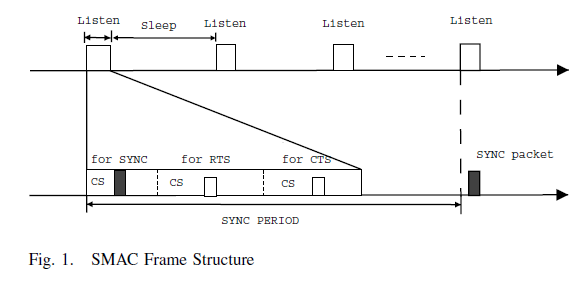 [DSMAC]
PEDS Seminar September 19, 2011         WSNs in Health Care
30
Dynamic Sensor MAC (DSMAC)
S-MAC trades higher delay for lower energy.
An adjustment is needed for delay-sensitive apps (health, disaster and military).
Dynamic Sensor MAC (DSMAC) dynamically changes the sleeping interval with fixed listen interval.
PEDS Seminar September 19, 2011         WSNs in Health Care
31
Dynamic Sensor MAC (DSMAC)
One-hop latency (i.e., time difference between frame entering queue and being sent) is recorded by sender in frame header.
Receiver computes average one-hop latency during current SYNC period.
PEDS Seminar September 19, 2011         WSNs in Health Care
32
Dynamic Sensor MAC (DSMAC)
When delay is too high, double duty cycle (shorten sleep time).
When delay and queue are low, halve duty cycle.
SYNC packet now contains field indicating initiator’s duty cycle.
Duty cycle adjustments do not affect neighbor’s schedules (as long as done as a multiple of cycle).
PEDS Seminar September 19, 2011         WSNs in Health Care
33
DSMAC
Duty  cycle is doubled!!
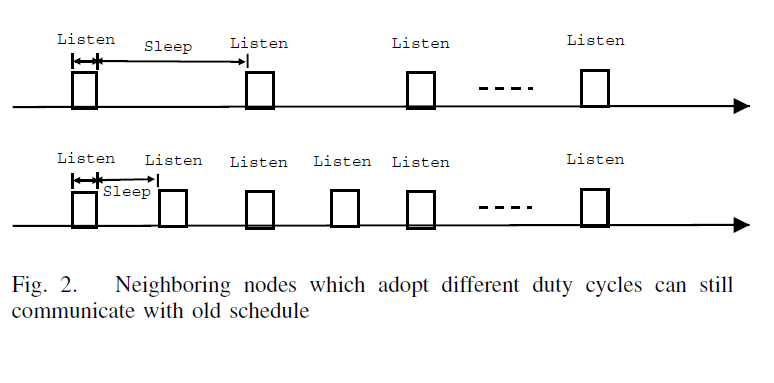 [DSMAC]
PEDS Seminar September 19, 2011         WSNs in Health Care
34
DSMAC
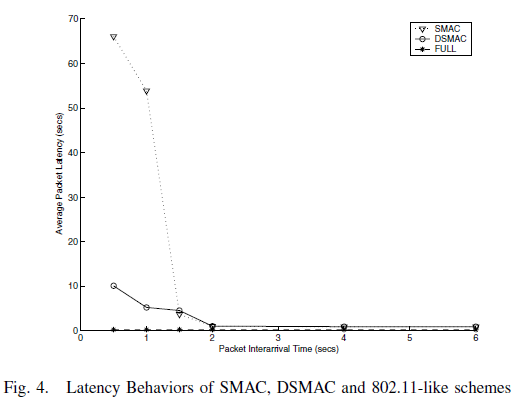 [DSMAC]
PEDS Seminar September 19, 2011         WSNs in Health Care
35
DSMAC
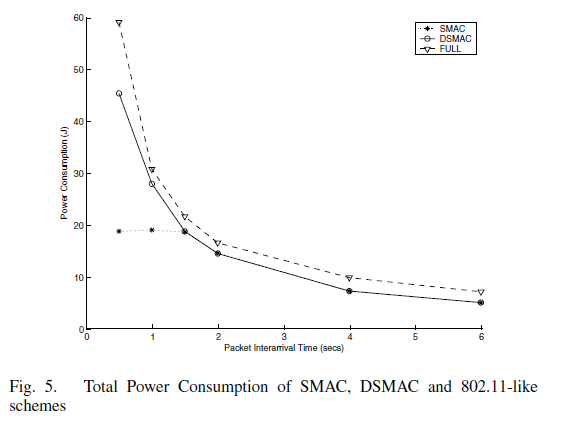 [DSMAC]
PEDS Seminar September 19, 2011         WSNs in Health Care
36
Mobility-Aware MAC (MS-MAC)
Target mobile sensor apps:
Patients’ health conditions monitored via wearable bio-sensors.
Workers equipped with sensor devices in disaster recovery situations.
Soldiers wearing sensors in the battle field.
PEDS Seminar September 19, 2011         WSNs in Health Care
37
MS-MAC
S-MAC requires only nodes in a ‘virtual cluster” to utilize a 10 second synchronization period once every 2 minutes.
MS-MAC discussed in terms of border nodes B between virtual clusters
B
PEDS Seminar September 19, 2011         WSNs in Health Care
38
MS-MAC
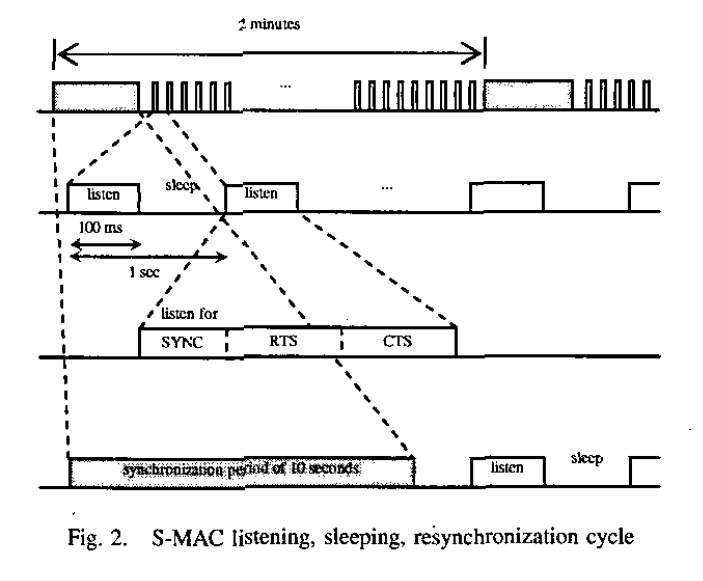 [MS-MAC]
PEDS Seminar September 19, 2011         WSNs in Health Care
39
MS-MAC
Basic idea of MS-MAC is to use measure of received signal strength (SiNR) to estimate mobility speed of neighbors and maximum speed of all neighbors is added to SYNC frames.
Mobility info is used to create an active zone around a mobile node when it moves from one cluster to another cluster.
PEDS Seminar September 19, 2011         WSNs in Health Care
40
MS-MAC
If border node detects change of received signal levels, it adds mobility info in SYNC message and broadcasts.
Neighbors will expedite the frequency of their synchronization periods according to the speed of the mobile node.
PEDS Seminar September 19, 2011         WSNs in Health Care
41
MS-MAC
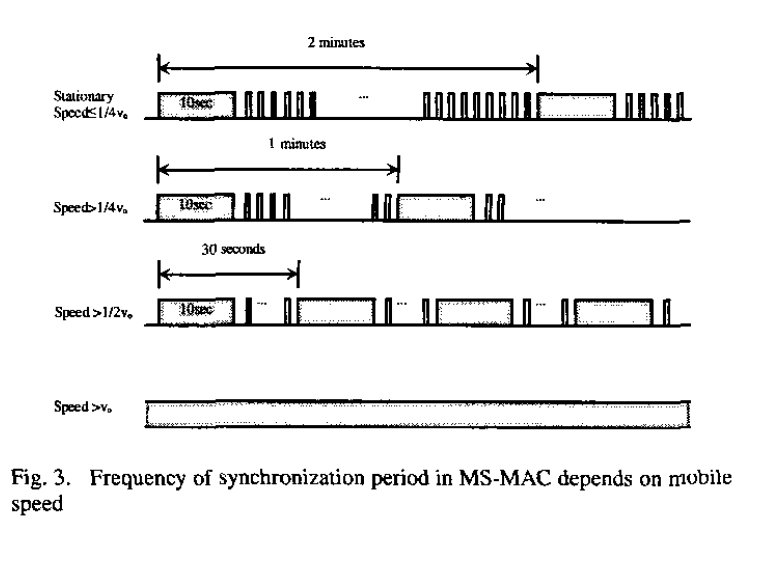 Speed up SYNC period!!
[MS-MAC]
PEDS Seminar September 19, 2011         WSNs in Health Care
42
MS-MAC
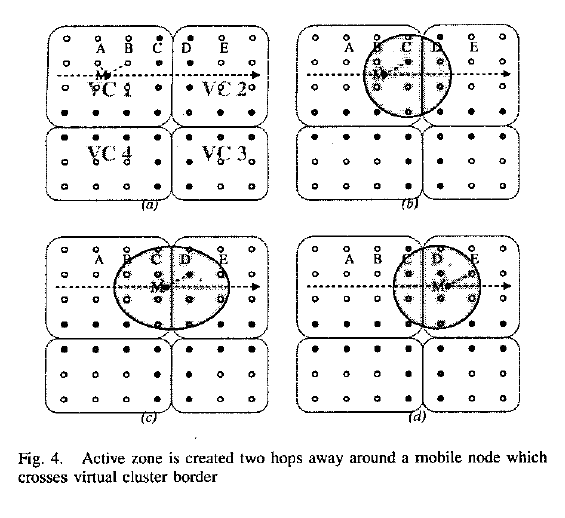 [MS-MAC]
PEDS Seminar September 19, 2011         WSNs in Health Care
43
MD-MAC
Authors claim three available mobility-aware WSN MAC protocols (M-MAC, ML-MAC and MS-MAC) ignore delay.
MD-MAC combines DSMAC and MS-MAC while cleaning up details in the two protocols (e.g., mobile node discards old schedule once it has new schedule for new virtual cluster
Adds one extra field ‘queue delay’ to the data frames.
PEDS Seminar September 19, 2011         WSNs in Health Care
44
MD-MAC
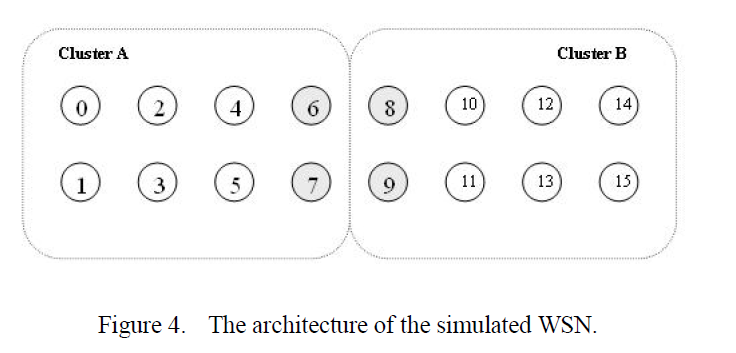 [MD-MAC]
PEDS Seminar September 19, 2011         WSNs in Health Care
45
MD-MAC
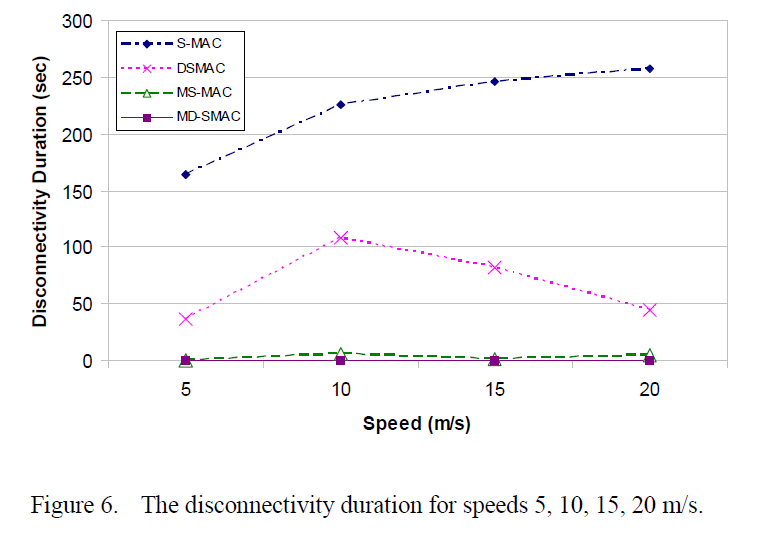 [MD-MAC]
PEDS Seminar September 19, 2011         WSNs in Health Care
46
MD-MAC
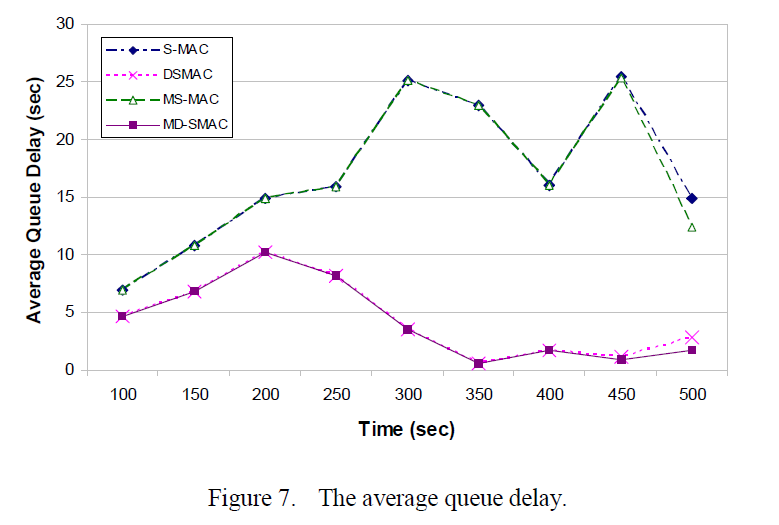 [MD-MAC]
PEDS Seminar September 19, 2011         WSNs in Health Care
47
MD-MAC
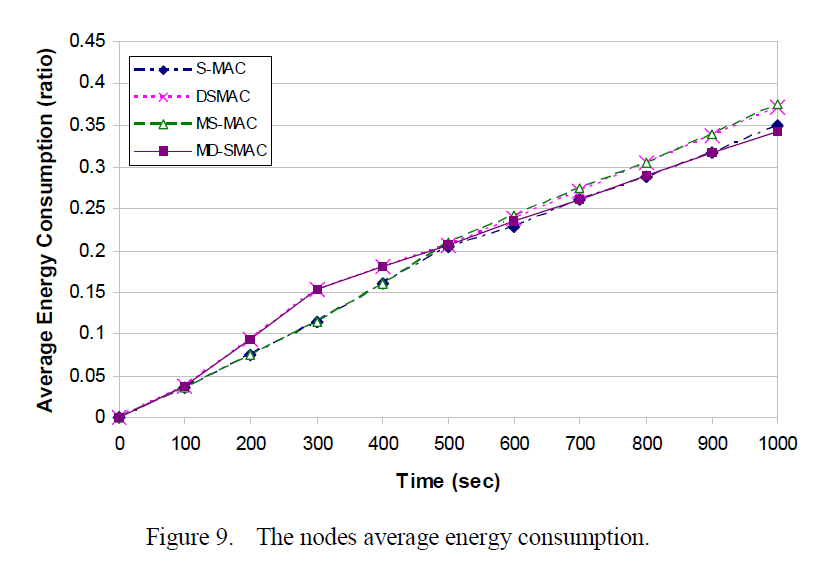 [MD-MAC]
PEDS Seminar September 19, 2011         WSNs in Health Care
48
Differential Services MAC (DS-MAC)
This HCWSN protocol is concerned with reliability, power consumption and context aware (routine, warning and emergency medical situations).
Key addition is priority of messages. 
DS-MAC is IEEE802.11e priorities (classes of service) plus pre-emption.
Only queueing models and simple NS2 simulations provided.
PEDS Seminar September 19, 2011         WSNs in Health Care
49
DS-MAC
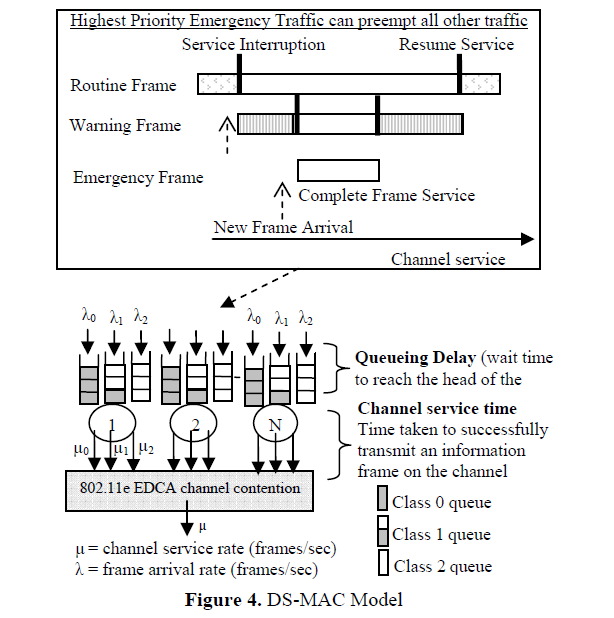 [DS-MAC]
PEDS Seminar September 19, 2011         WSNs in Health Care
50
DS-MAC
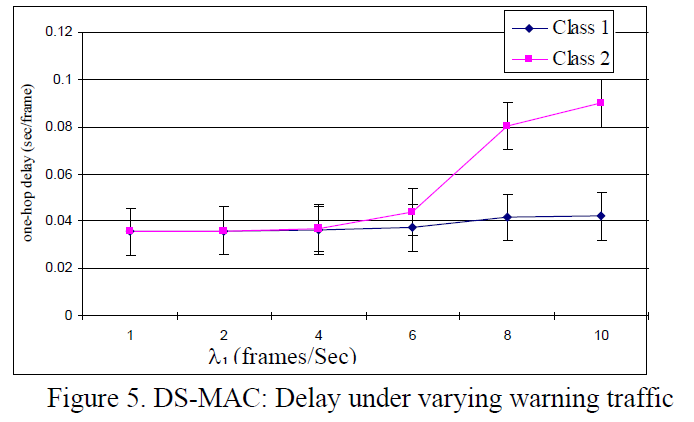 [DS-MAC]
PEDS Seminar September 19, 2011         WSNs in Health Care
51
DS-MAC
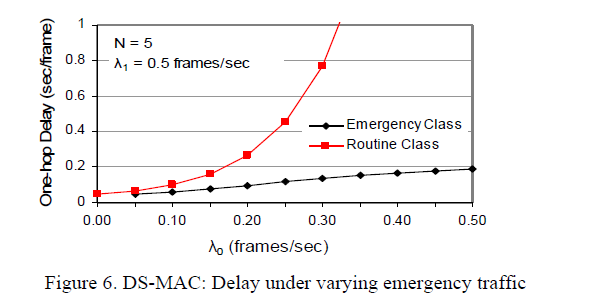 [DS-MAC]
PEDS Seminar September 19, 2011         WSNs in Health Care
52
Conclusions
HCWSN is newer area of research.
MD-MAC represents merge of two other ideas.
DS-MAC deals context-aware in terms of priorities, but results are minimal and not compared against others.
None of the surveyed protocols deal with privacy (and security) which is critical for medical applications.
PEDS Seminar September 19, 2011         WSNs in Health Care
53
References
[survey] E. Egbogah and A. Fapojuwo. A Survey of System Architecture Requirements for Health Care-Based Wireless Sensor Networks. Sensors, 11(5):4875–4898, 2011.

[DSMAC] P. Lin, P. Qiao, and X. Wang. Medium Access Control with a Dynamic Duty Cycle for Sensor Networks. In IEEE Wireless Communications and Networking Conference (WCNC), volume 3,
pages 1534 –1539, Atlanta, GA, March 2004.

[DS-MAC] X. Yuan, S. Bagga, M. Balakrishnan, and D. Benhaddou. DS-MAC: Differential Service Medium Access Control Design for Wireless Medical Information Systems. In The 30th Annual IEEE Conference on Engineering in Medicine and Biology Society, pages 1801 – 1804, Vancouver, BC, August, 2008.
PEDS Seminar September 19, 2011         WSNs in Health Care
54
References
[MD-MAC] S. Hameed, H. Faheem, E. Shaaban, and S. Ghoneimy. Mobility-Aware MAC Protocol for Delay-Sensitive Wireless Sensor Networks. In The International Conference on Ultra Modern Telecommunications (ICUMT09), pages 1–8, St. Petersburg, Russia, October 2009.

[MS-MAC] H. Pham and S. Jha. An Adaptive Mobility-Aware MAC Protocol for Sensor Networks (MS-MAC). In The IEEE International Conference on Mobile Ad-Hoc and Sensor Systems, pages 558 – 560, Fort Lauderdale, FL, October 2004.

[S-MAC] W. Ye, J. Heidemann, and D. Estrin. An Energy-Efficient MAC Protocol for Wireless Sensor Networks. In The 21st Annual Joint Conference of the IEEE Computer and Communications
Societies(INFOCOM02), volume 3, pages 1567 – 1576, New York, June 2002.
PEDS Seminar September 19, 2011         WSNs in Health Care
55
Reference
[SCP-MAC] W. Ye, F. Silva, and J. Heidemann. Ultra-Low Duty Cycle MAC with Scheduled Channel Polling. In The Fourth ACM Conference on Embedded Networked Sensor Systems (SenSys06), pages 321–333, Boulder, CO, November 2006.
PEDS Seminar September 19, 2011         WSNs in Health Care
56
Thank You!


 Questions?
PEDS Seminar September 19, 2011         WSNs in Health Care
57